Figure 5 The models with the highest three-way information gain in the tuberculosis data. (A) The best model of  with ...
J Am Med Inform Assoc, Volume 20, Issue 4, July 2013, Pages 630–636, https://doi.org/10.1136/amiajnl-2012-001525
The content of this slide may be subject to copyright: please see the slide notes for details.
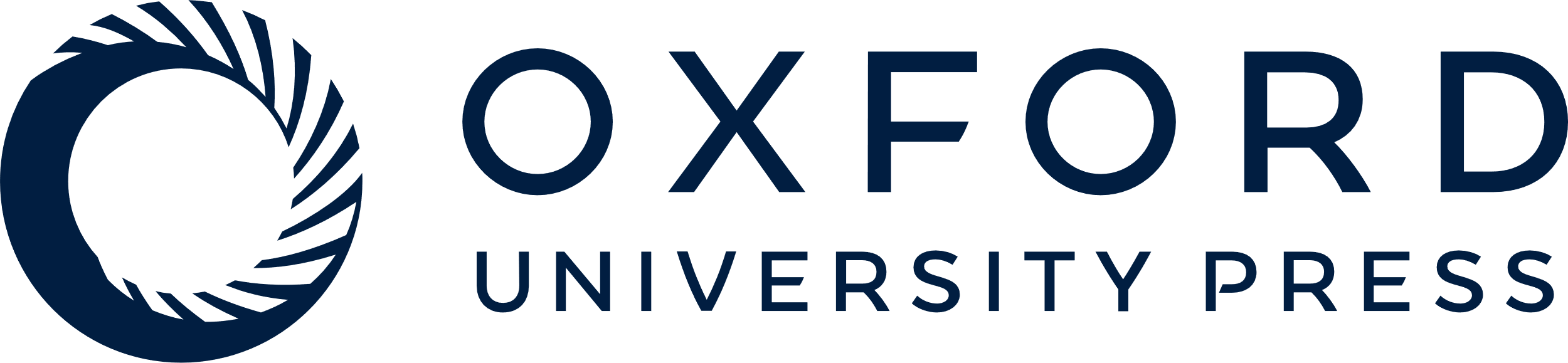 [Speaker Notes: Figure 5 The models with the highest three-way information gain in the tuberculosis data. (A) The best model of  with permutation testing significance , and (B) the best model of  with permutation testing significance . Each circle is a single nucleotide polymorphism (SNP) with its name and main effect strength. An edge represents a pairwise epistasis with its strength labeled.  is the total mutual information between combining three SNPs and the case–control status, and  is the three-way information gain. All measures are normalized by dividing the entropy of the case–control status , and thus give the percentage of predicting information on the phenotype status.


Unless provided in the caption above, the following copyright applies to the content of this slide: Published by the BMJ Publishing Group Limited. For permission to use (where not already granted under a licence) please go to http://group.bmj.com/group/rights-licensing/permissionsThis is an Open Access article distributed under the terms of the Creative Commons Attribution-NonCommercial-NoDerivs licence (http://creativecommons.org/licenses/by-nc-nd/3.0/) which permits non-commercial reproduction and distribution of the work, in any medium, provided the original work is not altered or transformed in any way, and that the work is properly cited. For commercial re-use, please contact journals.permissions@oup.com]